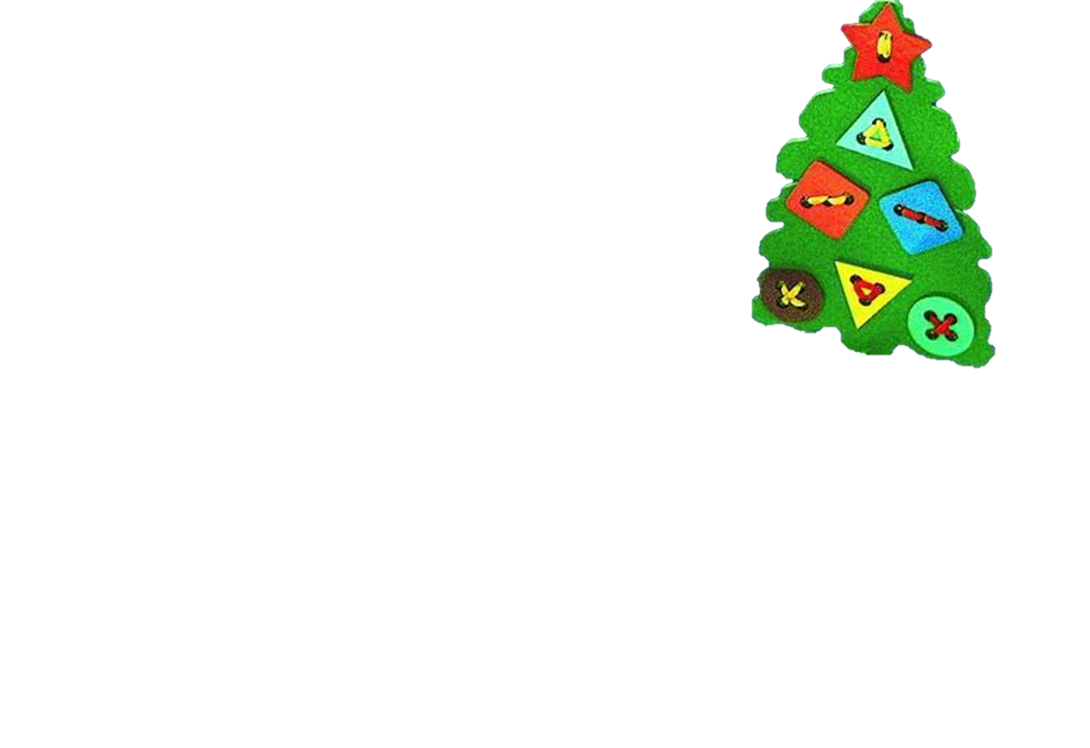 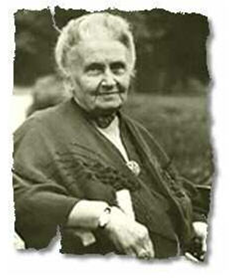 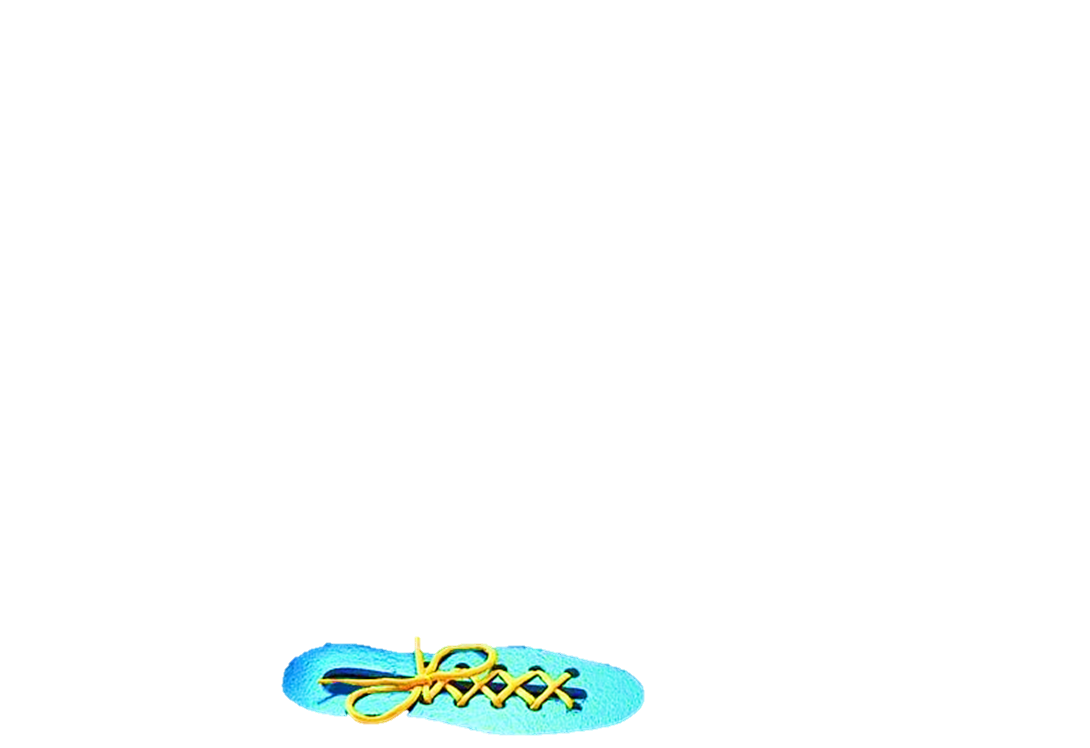 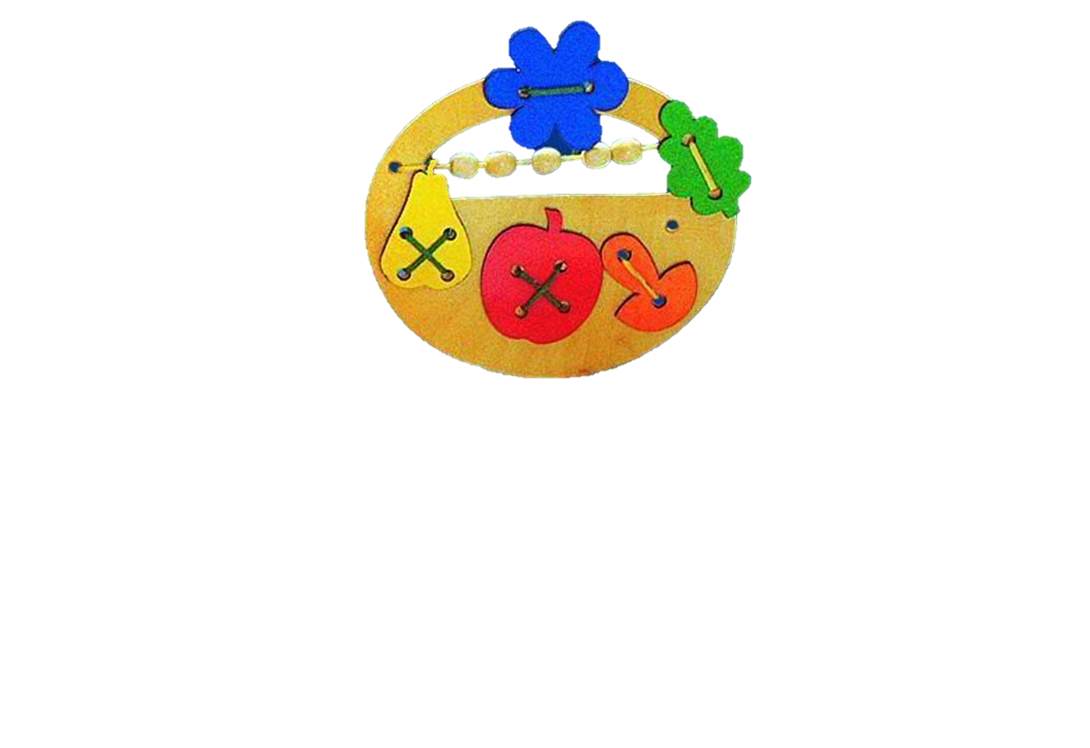 Методика монтессориВыполнила: Розова Е.А.
Консультация для воспитателей
Мария Монтессори
Выдающийся итальянский педагог-психолог. Еще в начале XX века она создала педагогическую систему, равной которой в мировой практике нет до сих пор. К концу века в мире насчитывались тысячи школ последователей Монтессори.
Эта женщина по сей день остается гордостью Италии. Ее портрет напечатан на итальянских лирах, а имя трижды числилось в списках, поданных на Нобелевскую премию. Она посвятила себя служению детям, страстно отстаивая их права на свободное, сообразное природе развитие. Тысячи учителей, вдохновленных идеями Марии Монтессори, стали приверженцами гуманистического реформирования школы. 
Но сама она была далека от политики и все помыслы связывала с наблюдением и изучением детей. Жизнь Монтессори была окружена ореолом противоречивой загадочности, всемирной известности и неувядающей славы.
Зарождение мысли
В педагогику итальянский врач Мария Монтессори пришла, познакомившись с трудами французского врача и педагога Эдуарда Сегена. Он предположил, что дети с особенностями в развитии отличаются от "нормальных" только тем, что лишены естественной инициативности, которая может быть им возвращена с помощью специального стимульного материала. 
Эту идею, да и сами стимульные материалы, Мария Монтессори и положила в основу работы с детьми, которых в ее время, не дифференцируя диагноз, называли идиотами. Результаты превзошли все ожидания: через два года считающиеся безнадежными дети не только научились читать и писать, но и выиграли школьную олимпиаду в Риме, где участвовали и так называемые "нормальные" дети.
Успех воодушевил Монтессори, и она решила серьезно заняться педагогикой. Будучи врачом, она исходила из понятных ей биологических аналогий: пребывая в утробе матери, ребенок находится в безопасности и получает все необходимое для своего развития; в момент же рождения он испытывает серьезный стресс, который может негативно отразиться на его личности. После рождения количество таких негативных воздействий возрастает. Значит, надо обезопасить малыша от них и занять его деятельностью, развивающей его природных способности. Для этого Монтессори предложила создать специальную среду, отличную как от домашней, так и от казенной обстановки традиционного класса.
Метод монтессори
Постепенно в ходе экспериментов с дидактическим материалом и наблюдений за детьми и сформировалось то, что сегодня принято называть методом Монтессори. 
Коротко Мария Монтессори назовет его "помощью жизни". В этом смысле ее метод не имеет никакого отношения к многочисленным технологиям раннего развития, потому что развитие имеет свои законы, которые нельзя нарушать, и свой темп, который опасно форсировать. 
Другое дело, что темп у каждого ребенка свой, и задача педагога состоит в том, чтобы устранить препятствия на пути естественного развития малыша. 
В современном понимании эта задача не отличается от задачи воспитания, под которым понимают целенаправленное создание условий для развития человека.
Педагогическая система
Методика М.Монтессори – это талантливая и успешная попытка создания системы элементов самостоятельной жизни.
Монтессори создала педагогическую систему, которая максимально приближена к той идеальной ситуации, когда ребенок обучается сам. Смысл системы в том, чтобы подвигнуть ребенка реализовать СВОЮ индивидуальность, найти СВОЙ уникальный путь. Система состоит из трех частей: ребенок, окружающая среда, учитель. В центре всей системы стоит ребенок. Вокруг него создается специальная среда, в которой он живет и учится самостоятельно. В этой среде ребенок совершенствует своё физическое состояние, формирует моторные и сенсорные навыки, соответствующие возрасту, приобретает жизненный опыт, учиться упорядочивать и сопоставлять разные предметы и явления, приобретает знания на собственном опыте. Учитель же наблюдает за ребенком и помогает ему, когда это требуется. 
Основа педагогики Монтессори, ее девиз - "помоги мне это сделать самому".
Сочетание дисциплины и свободы
Учитель предлагает ребенку принять только одно четкое правило: 
“ВЗЯЛ, ПОРАБОТАЛ, ПОЛОЖИ НА МЕСТО”.
Правила взаимоудобной жизни
Не бойтесь перехвалить малыша!
 Поощряйте самостоятельность.
 Будьте терпеливы.
 Малышу должно быть удобно.
 Приучайте к порядку.
 Собственность малыша.
 Чувство ответственности.
 Практические навыки.
 Развивайте творческие способности.
 Свободный выбор.
Развивающая среда
При работе с детьми Монтессори заметила, что ребенок обладает совсем иной формой мышления, отличной от разума взрослого, которую она и назвала впитывающим мышлением. 
Мышление ребенка – это губка, которая без разбора впитывает в себя образы внешнего мира, не подразделяя их на “хорошие” и “плохие”, “полезные” и “бесполезные” и т.д. 
Исходя из этого предметная и социальная среда, окружающая ребенка, приобретает огромное значение. И если взрослый хочет, чтобы ребенок хорошо развивался, то он должен создать вокруг ребенка такую среду, в которой тот мог бы найти все, что нужно для полноценного развития: огромное количество разнообразных сенсорных впечатлений, социально приемлемые способы эмоционального реагирования, образцы положительного социального поведения, способы рациональной деятельности с предметами. И, кроме всего прочего, у ребенка должна быть возможность “впитать” правильную речь.
Пять зон
В зоне практической жизни ребенок учится обслуживать себя и других. Здесь можно по-настоящему постирать вещи в тазике и погладить их горячим утюгом, нарезать острым ножом овощи для салата, почистить ботинки настоящим гуталином. Благодаря упражнениям в области практической жизни ребенок становится независимым.
 В зоне сенсорного развития, ребенок учится различать предметы по определенным признакам. Здесь находятся материалы, развивающие тактильные ощущения, зрение, слух, обоняние, сенсорные упражнения позволяют развивать интеллект ребенка. Значимость "сенсорных эталонов", как назвали часть материалов Монтессори, сегодня не оспаривает никто. Сенсорные материалы непосредственно связаны с математическими материалами и пособиями для развития речи. 
 В математической зоне, как нетрудно догадаться, находится материал, который поможет ребенку освоить понятие количества и о связи его с символом, научиться выполнять математические операции. 
 В языковой зоне дети учатся чтению и письму. 
 И, наконец, остается зона, которую чаще всего называют "космической". Здесь ребенок может получить первые представления об окружающем мире, о взаимосвязях и взаимодействии явлений и предметов, об истории и культуре разных народов.
Этапы развития
Первый этап – от рождения до шести лет. 
 Абсорбирующий разум или второй этап – от шести до двенадцати лет – характеризуется развитием без резких качественных изменений. 
 Третий период – от двенадцати до восемнадцати лет – своими бурными трансформациями напоминает первый этап.
СЕНЗИТИВНЫЕ ПЕРИОДЫ
Сензитивные периоды - это периоды особой чувствительности, которая встречается в развитии детей. На эти основополагающие стадии развития взрослый не в состоянии никак повлиять извне.
Но если у ребенка не было возможности развиваться в соответствии с директивами своих периодов, то он упустил единственный случай естественным образом приобрести определенную способность. И больше ему такой возможности не представится.  
Оказалось, что в эти периоды ребенок без серьезных усилий способен учиться определенным вещам. Эти отрезки в жизни ребенка коротки и уходят безвозвратно.
периоды
Период развития речи (0-6 лет) 
 Период восприятия порядка (0-3) 
 Период сенсорного развития (0-5.5) 
 Период восприятия маленьких предметов (1.5-2.5) 
 Период развития движений и действий (1-4) 
 Период развития социальных навыков (2.5-6)
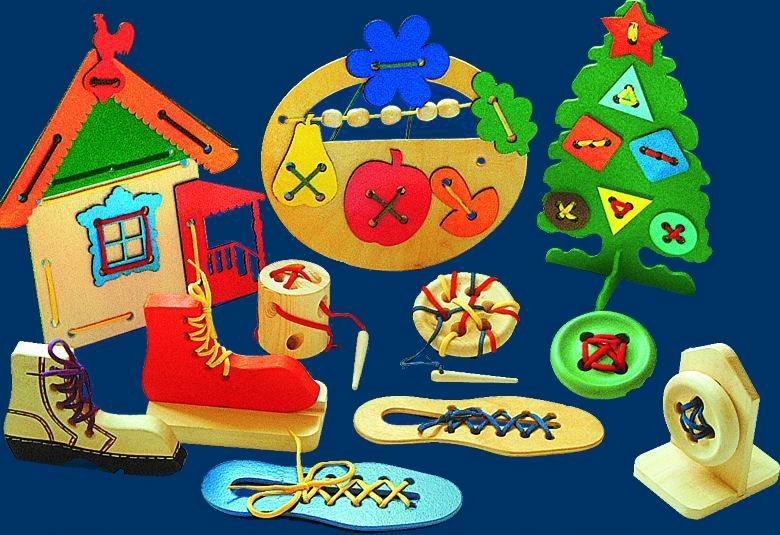